Qari mill-Ktieb
tal-Ġenesi
Ġen 3, 9-24
Il-Mulej Alla sejjaħ lil Adam u staqsieh: 
“Fejn int?”. 
U dak wieġeb: 
“Smajt ħossok fil-ġnien u
bżajt għax jien għeri, u nħbejt”. 
U staqsieh: 
“Min qallek li int għeri? Jaqaw kilt mis-siġra li jien
ordnajtlek li ma tikolx minnha?”. 
U wieġeb Adam: 
“Il-mara li inti tajtni għal miegħi, hi tatni mis-siġra,
u jiena kilt”. 
U l-Mulej Alla qal 
lill-mara: 
“X’inhu dan li għamilt?”. 
U l-mara wieġbet:
“Is-serp qarraq bija, u jien kilt”.
U l-Mulej Alla qal lis-serp: 
“Talli għamilt dan, misħut int fost il-bhejjem kollha u
fost l-annimali selvaġġi. Għal żaqqek titkaxkar, u 
t-trab tal-art tiekol il-jiem kollha ta’ ħajtek.
U jien inqajjem mibegħda
bejnek u bejn il-mara, bejn nislek u nisilha, u hu jisħaqlek rasek u int tisħaqlu għarqubu”.
U lill-mara qalilha:
“Inkattarlek sewwa wġigħ it-tqala tiegħek, u bl-uġigħ tiled it-tfal; lejn żewġek tiġbdek xewqtek, u jaħkem fuqek hu”.
U lil Adam qallu: 
“Talli inti smajt minn kelmet martek, u kilt 
mis-siġra li ordnajtlek ma tikolx minnha u għedtlek:
‘La tikolx minnha’, misħuta l-art minħabba fik! Bit-taħbit tiekol minnha, il-jiem kollha ta’ ħajtek. Xewk u għolliq
tnibbitlek, u int tiekol 
il-ħaxix selvaġġ. 
Bl-għaraq ta’ ġbinek tiekol ħobżok, sakemm terġa’ lura lejn l-art, għax
minnha int meħud. Għax trab int, u fit-trab terġa’ tmur!”
U Adam semma lil martu Eva għax hi kienet omm
il-ħajjin kollha. U l-Mulej Alla għamel lil Adam u ’l martu ħwejjeġ tal-ġild u libbishomlhom.
U qal il-Mulej Alla:
“Ara issa l-bniedem sar bħal wieħed minna, jagħraf it-tajjeb u l-ħażin; u issa xi jkun jekk imur imidd idejh u jieħu wkoll
mis-siġra tal-ħajja, u jiekol, u jibqa’ ħaj għal dejjem!”.
Għalhekk il-Mulej Alla keċċieh ’il barra mill-ġnien
tal-Għeden biex jaħdem 
l-art li minnha kien ittieħed. U ħareġ 
lill-bniedem, u qiegħed 
il-kerubini n-naħa tal-Lvant
tal-ġnien tal-Għeden, u 
s-sejf tan-nar iżiġġ, biex iħarsu t-triq għas-siġra 
tal-ħajja.
Il-Kelma tal-Mulej.
R:/ Irroddu ħajr lil Alla
Salm Responsorjali
R:/ Mulej, int kont għalina kenn minn nisel għal nisel
Qabel ma twieldu 
l-muntanji,
qabel ma tnisslu l-art u 
d-dinja,
minn dejjem ta’ dejjem int, o Alla!
R:/ Mulej, int kont għalina kenn minn nisel għal nisel
Int traġġa’ l-bnedmin lejn 
it-trab, u tgħidilhom: 
“Erġgħu lura, intom bnedmin”
Elf sena huma għalik bħal jum ta’ lbieraħ li għadda,
jew bħal sahra tal-lejl.
R:/ Mulej, int kont għalina kenn minn nisel għal nisel
Int taħsadhom, u jsiru bħal ħolma.
Huma bħall-ħaxix li jinbet filgħodu;
filgħodu jwarrad u jħaddar,
filgħaxija jidbiel u jinxef.
R:/ Mulej, int kont għalina kenn minn nisel għal nisel
Għalhekk għallimna ngħoddu jiem ħajjitna,
sabiex aħna nimxu 
bil-għaqal.
Dur lejna, Mulej! Kemm se ddum?
Ħenn għall-qaddejja tiegħek!
R:/ Mulej, int kont għalina kenn minn nisel għal nisel
Hallelujah, Hallelujah
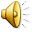 Il-bniedem mhux bil-ħobż biss jgħix,
iżda b’kull kelma li toħroġ minn fomm Alla.
Hallelujah, Hallelujah
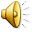 Qari mill-Evanġelju skont 
San Mark
Mk 8, 1-10
R:/ Glorja lilek Mulej
F’dawk il-jiem, peress li reġgħet inġabret kotra kbira u ma kellhomx x’jieklu, Ġesù sejjaħ 
id-dixxipli tiegħu u
qalilhom: 
“Nitħassarhom lil dawn 
in-nies, għax ġa ilhom miegħi tlitt ijiem, u ma għandhom xejn x’jieklu.
Jekk inħallihom imorru sajmin lejn djarhom, żgur iħosshom ħażin fit-triq, għax xi wħud minnhom ġew mill-bogħod”.
Id-dixxipli tiegħu weġbuh: 
“F’deżert bħal dan minn fejn jista’ wieħed ixabba’ lil dawn in-nies kollha 
bil-ħobż?”.
Hu staqsiehom: 
“Xi kemm għandkom ħobż?”. 
Qalulu: 
“Sebgħa”.
Imbagħad qal lin-nies kollha jinxteħtu bilqiegħda fl-art, ħa s-seba’ ħobżiet, radd il-ħajr, qasamhom u tahom lid-dixxipli tiegħu
biex inewluhom lin-nies, u huma newluhomlhom. U kellhom ukoll xi ftit ħut żgħir; berikhom, u ried li jitnewlu dawn ukoll.
U kielu u xebgħu; u ġabru l-bċejjeċ li kien fadal: sebat iqfief! U kien hemm madwar l-erbat elef ruħ! Imbagħad bagħathom.
U minnufih tala’ fuq dgħajsa flimkien 
mad-dixxipli tiegħu u mar lejn l-inħawi ta’ Dalmanuta.
Il-Kelma tal-Mulej
R:/ Tifħir lilek Kristu